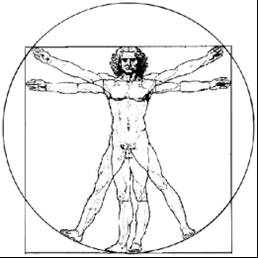 ecbi
Paris Agreement
Early Entry into Force 


Kishan Kumarsingh 
Trinidad and Tobago
european capacity building initiative
initiative européenne de renforcement des capacités
for sustained capacity building in support of international climate change negotiations
pour un renforcement durable des capacités en appui aux négociations internationales sur les changements climatiques
Scenario
Early entry into force (unanticipated, as well as no defined timeline in 1/CP.21 for APA to complete its work)
CMA 1 convenes without completion of work by APA/SBs
CMA 1 not in a position to fulfill its mandate under the Paris Agreement in respect of the various articles
Possible Procedural Options to Facilitate Early Entry into Force
1. APA discontinued and CMA undertakes preparatory
work
2. CMA suspended and APA continues work program
3. CMA continues work with the support of APA
or SBs
CMA suspended and COP continues work with support of APA or SBs


Options 2 and 4 considered practical given participation of Parties, and maintaining integrity of the CMA1 and COP
Issues to be taken into account under any of the Options (2 and 4)
Time-limited suspension of CMA1 (if at COP22)
 Limited to two 1 year period with specific progress objectives (COP 23) and deliverables at COP 24 to facilitate CMA1 fulfilling its mandate under the Agreement
Based on Fairness, inclusiveness, and principle of ‘no free-riding’
No perverse incentives for late ratification
Urgency 
NDC cycling to facilitate confidence and mitigation planning by Parties and attendant and related Articles (e.g. on Transparency, Compliance)
Adaptation (Article 7) – for balance
Issues to be taken into account under any of the Options (2 and 4)
Urgency cont’d
Article 9 -  Finance
Legally binding provisions